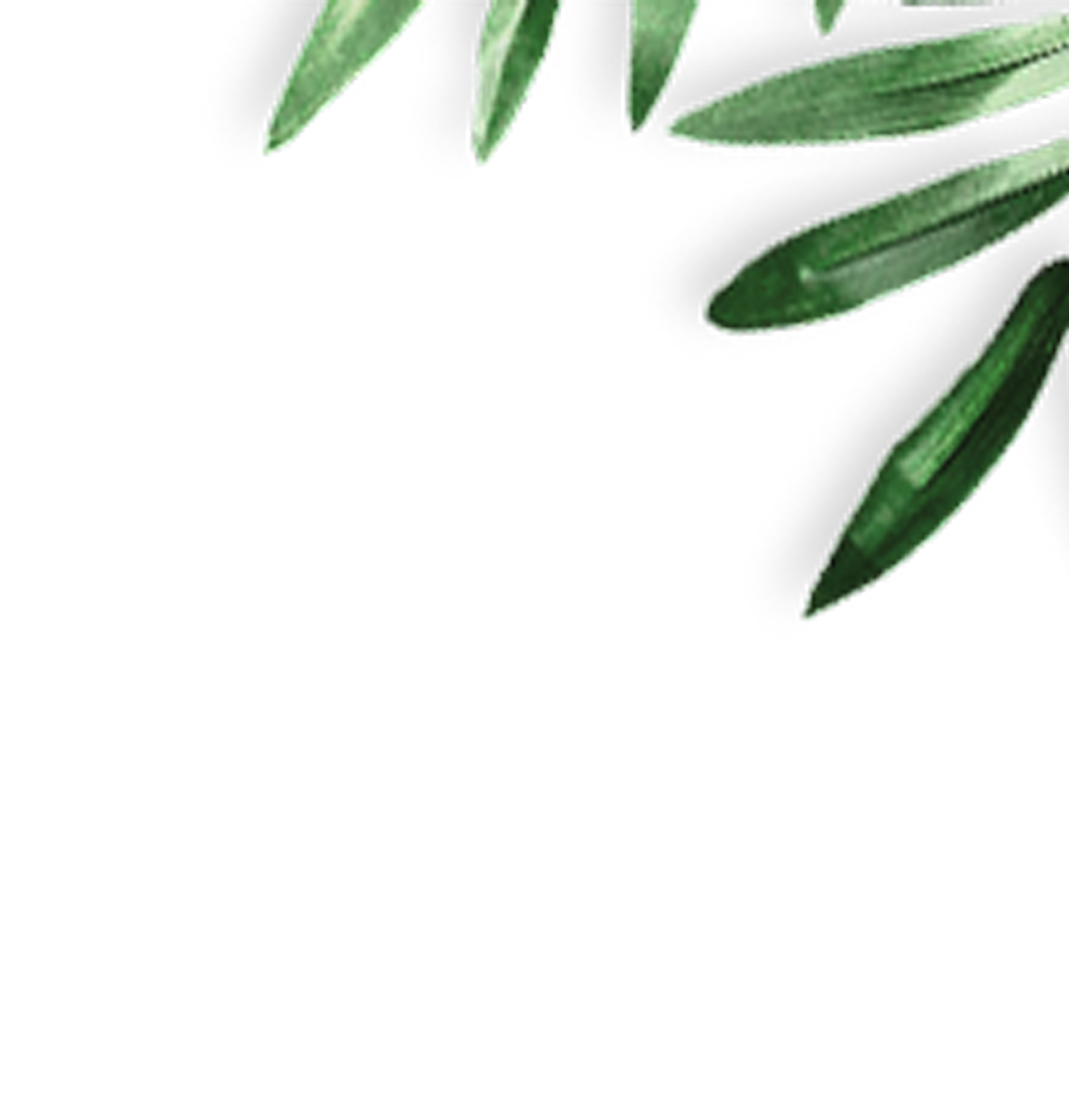 PHÒNG GIÁO DỤC VÀ ĐÀO TẠO QUẬN LONG BIÊN
TRƯỜNG TIỂU HỌC VŨ XUÂN THIỀU
LUYỆN TỪ VÀ CÂU
LỚP 4
LUYỆN TẬP VỀ TỪ GHÉP VÀ TỪ LÁY
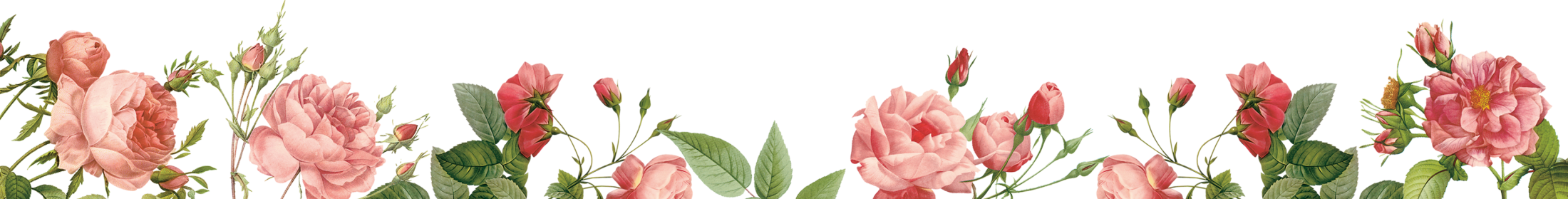 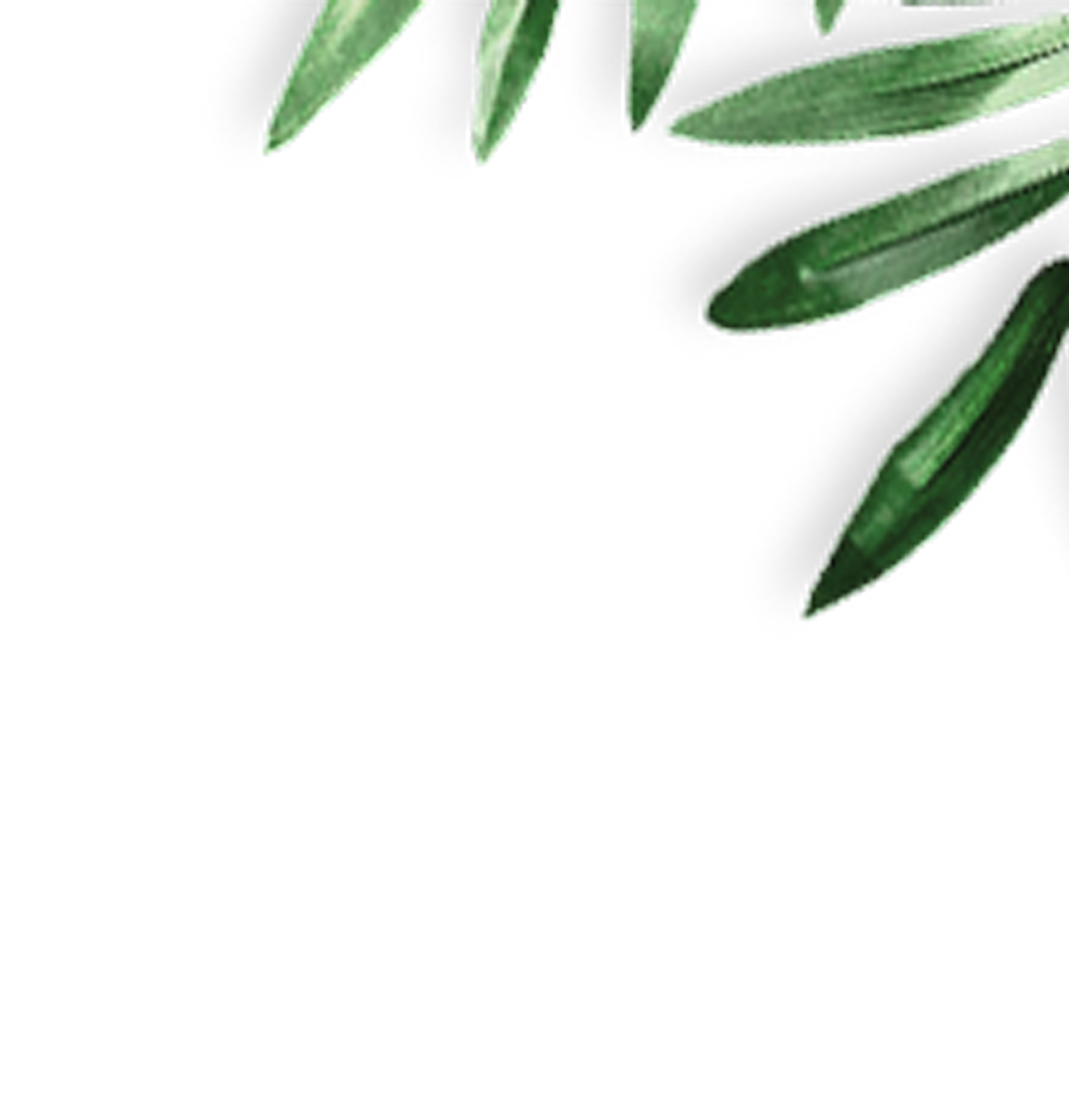 MỤC TIÊU
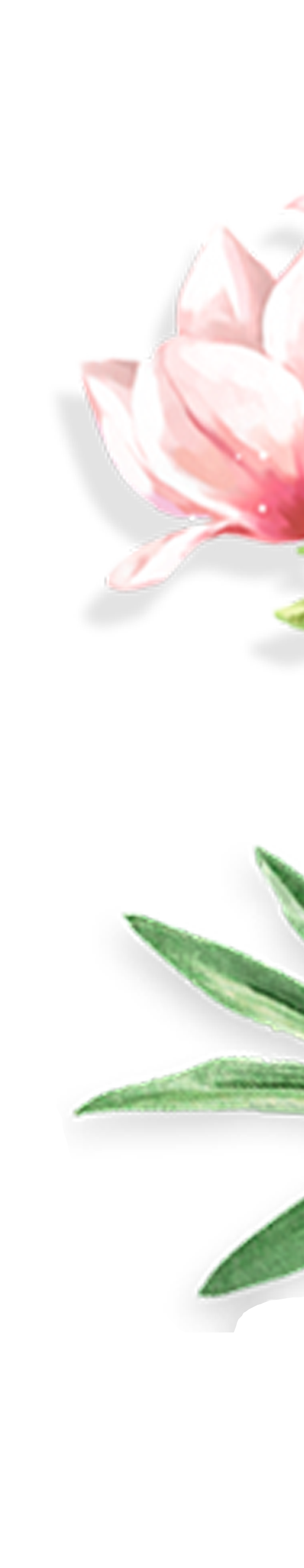 Nhận biết được từ ghép, từ láy trong câu văn, đoạn văn
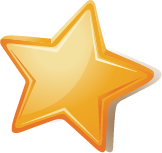 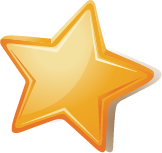 02
01
Xác định được mô hình cấu tạo của từ ghép, từ ghép tổng hợp, từ ghép phân loại và từ láy: láy âm, láy vần, láy cả âm và vần
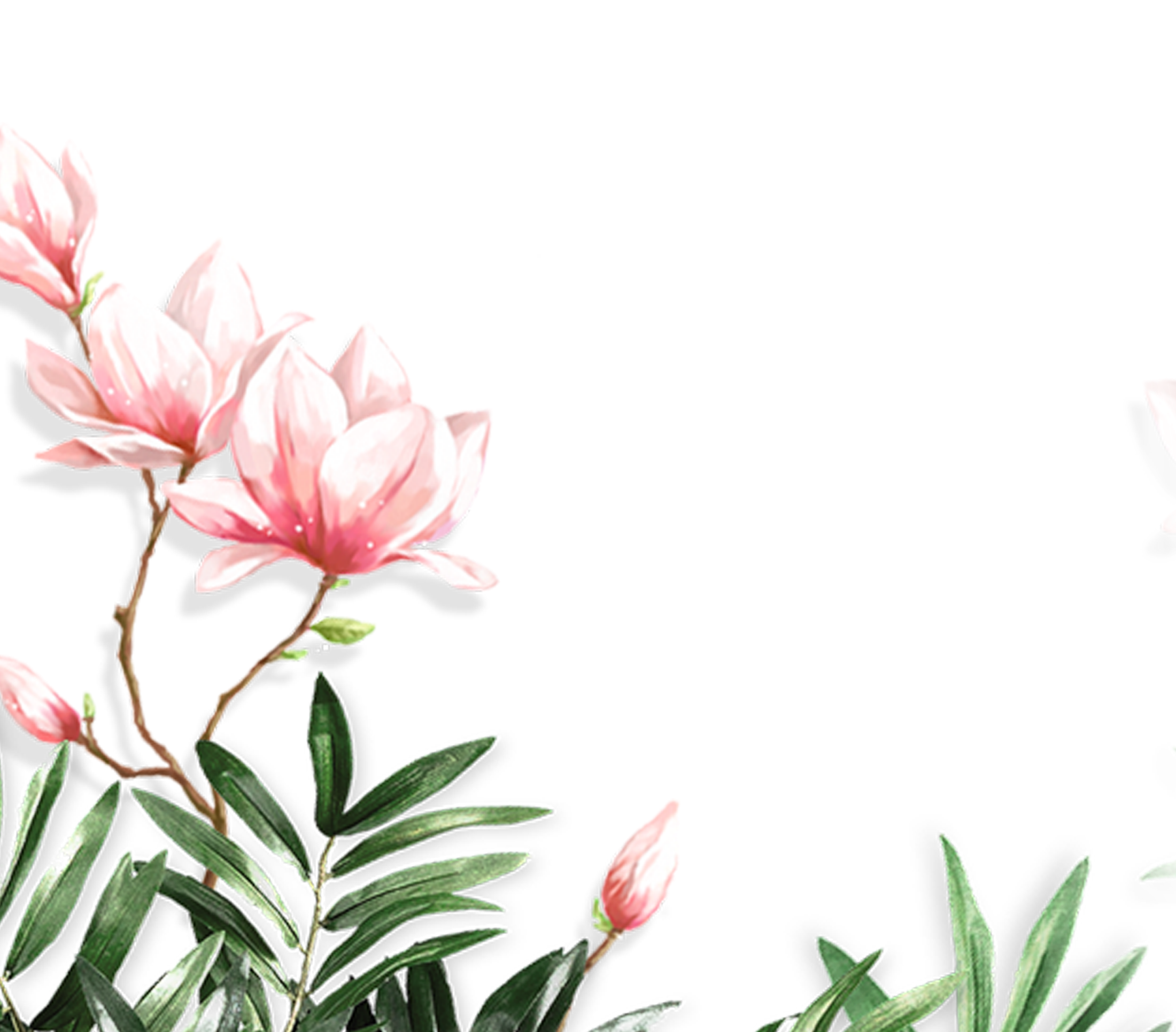 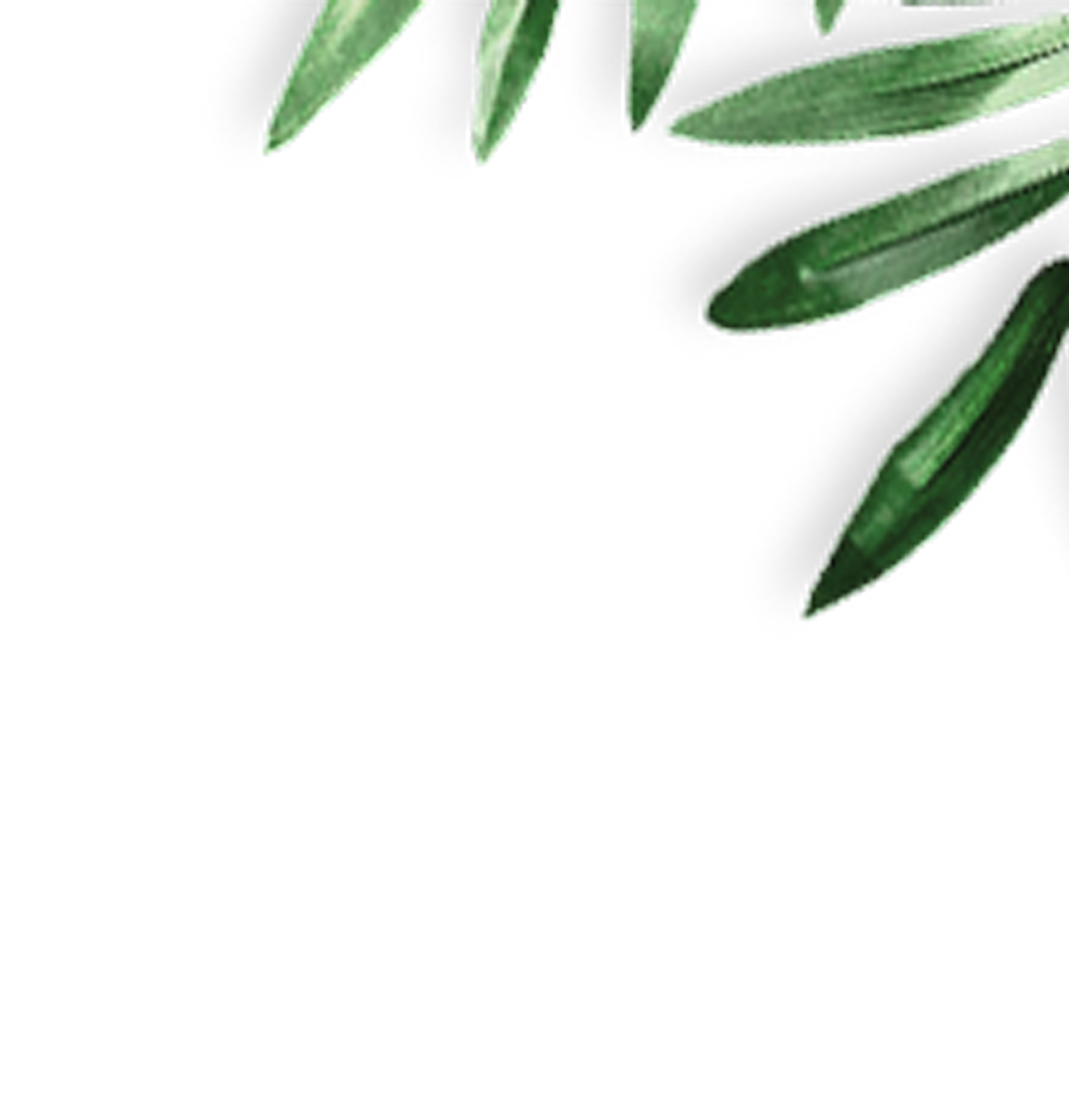 * Bài 1. So sánh hai từ ghép sau đây:
Bánh trái
Bánh rán
Chỉ loại bánh nặn bằng bột gạo nếp, thường có nhân, rán chín giòn.
Chỉ chung các loại bánh.
Từ ghép có nghĩa phân loại (chỉ một loại nhỏ thuộc phạm vi nghĩa của tiếng thứ nhất)
Từ ghép có nghĩa tổng hợp (bao quát chung)
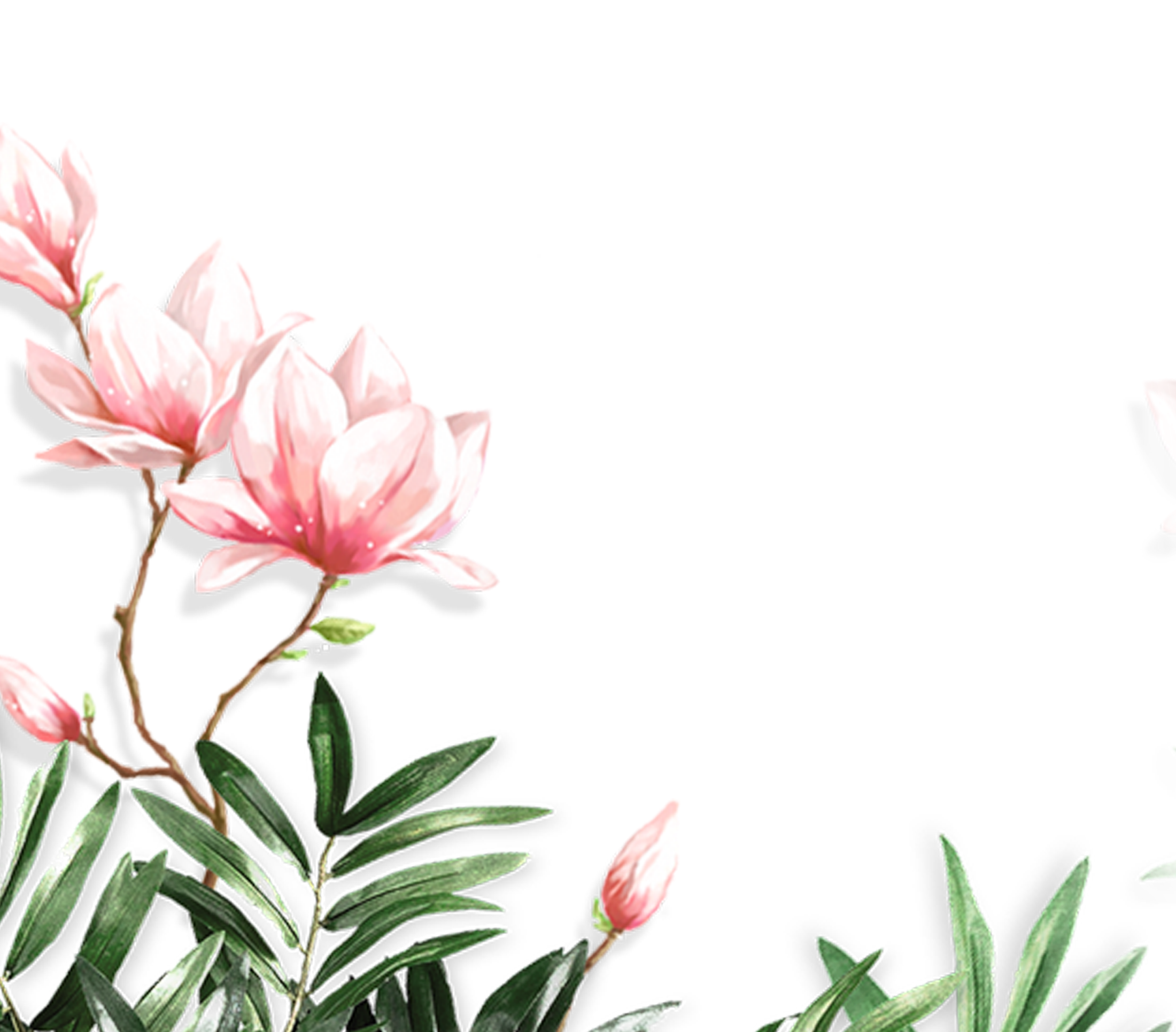 a) Từ ghép nào có nghĩa tổng hợp (bao quát chung)?
b) Từ ghép nào có nghĩa phân loại (chỉ một loại nhỏ thuộc phạm vi nghĩa của tiếng thứ nhất)?
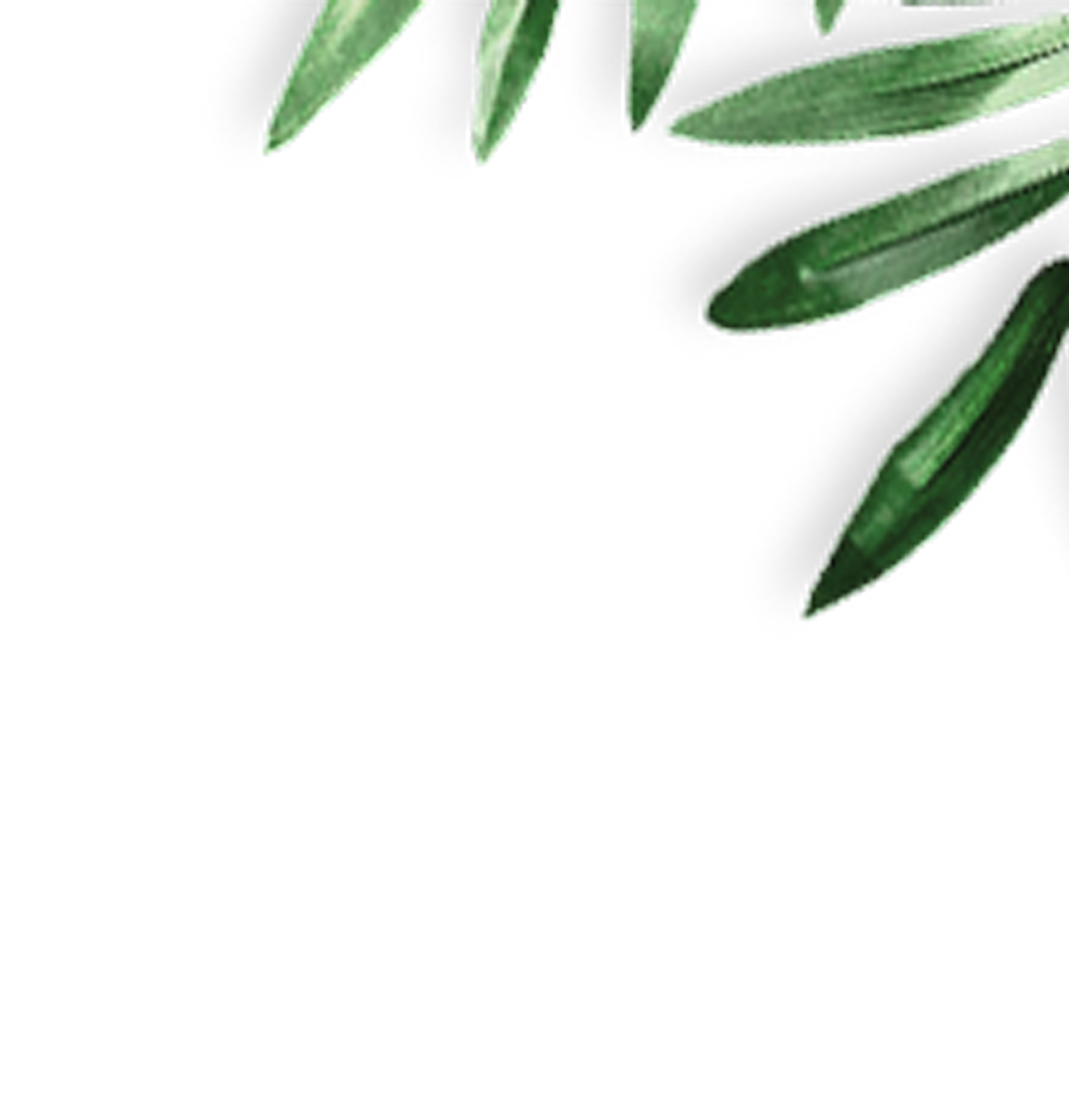 Bài 2. Hãy tìm các từ:
Từ ghép có nghĩa tổng hợp
Từ ghép có nghĩa phân loại
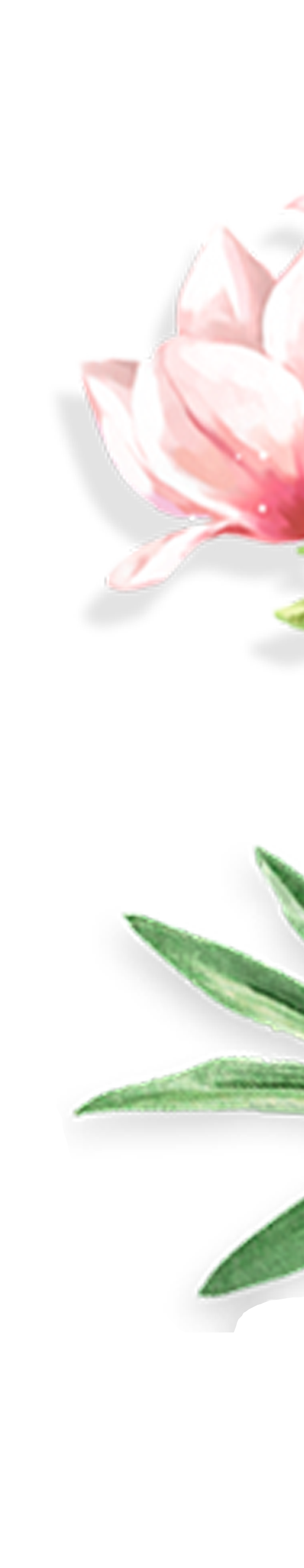 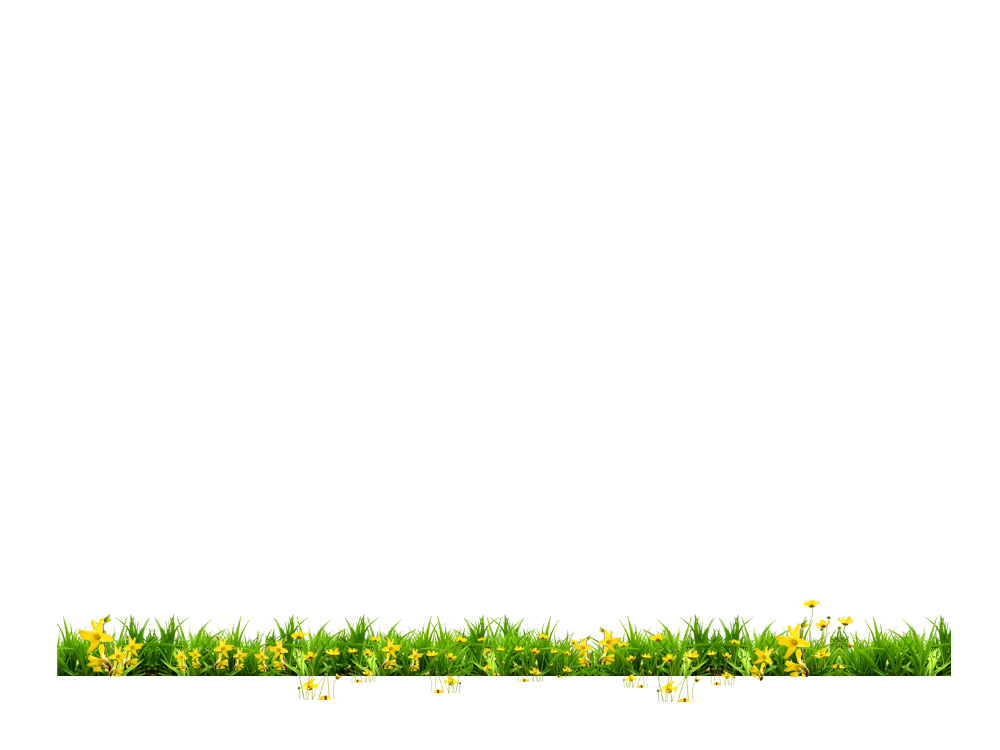 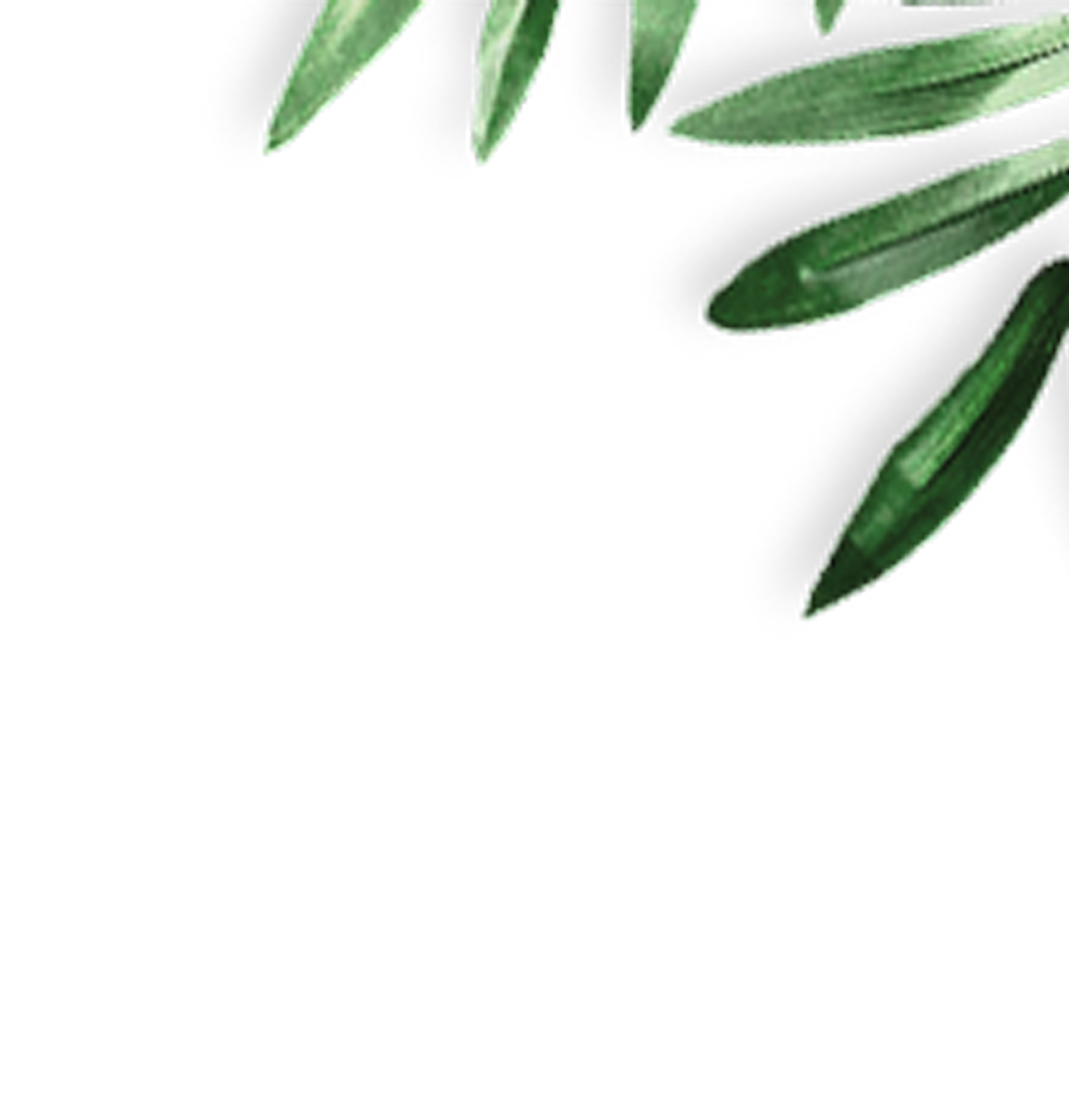 TỪ GHÉP
Từ ghép có
nghĩa tổng hợp
Từ ghép có
nghĩa phân loại
VD: - núi non
       - đất nước
       - bạn bè,…
VD: - tàu hỏa, 
      - bạn đường, 
      - học toán,…
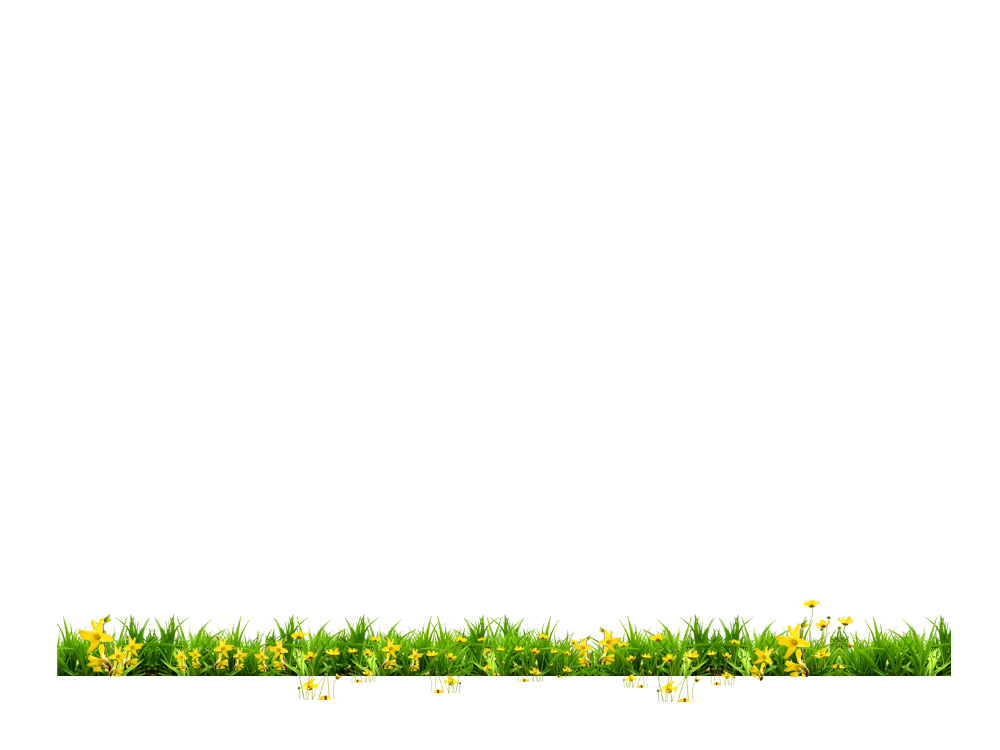 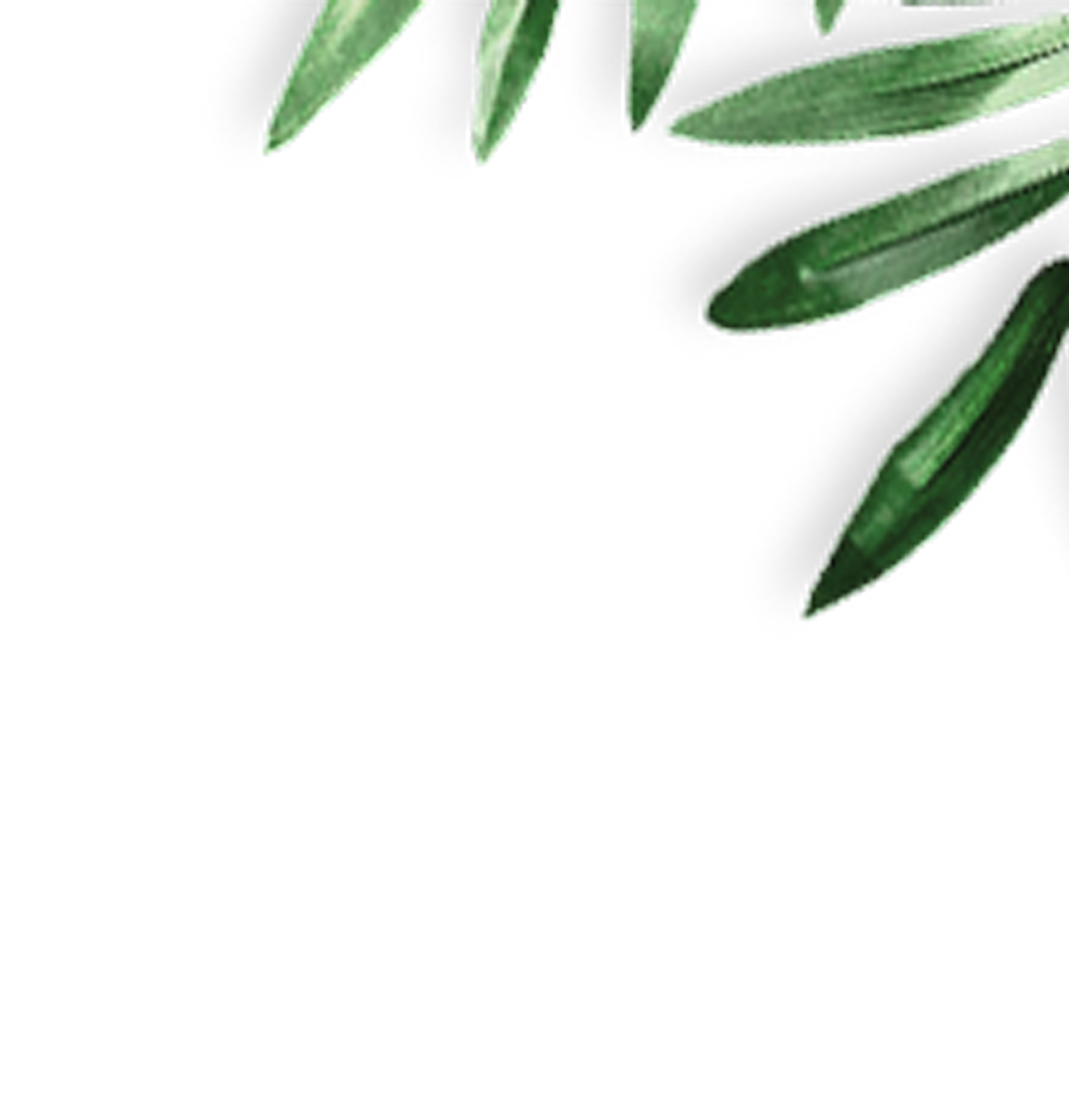 Vì sao  tàu hỏa là từ ghép phân loại?
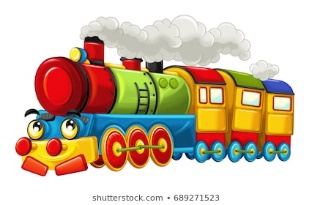 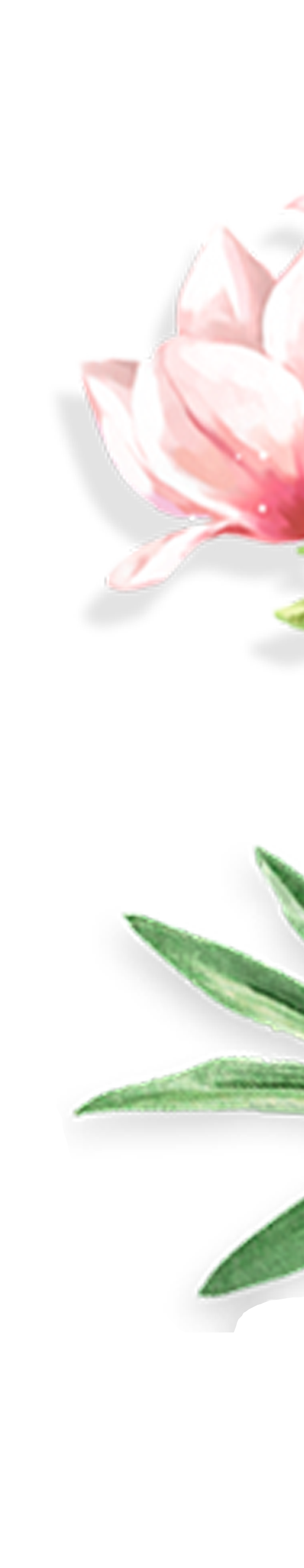 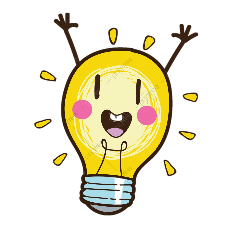 Vì “tàu hỏa” chỉ phương tiện giao thông đường sắt, có nhiều toa, chở được nhiều hàng, phân biệt với tàu thủy, tàu bay,...
Vì sao núi non là từ ghép tổng hợp?
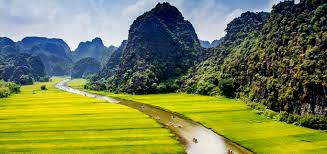 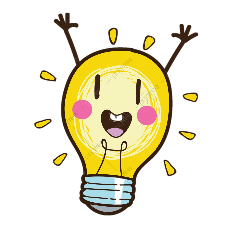 Vì “ núi non” chỉ chung các loại địa hình nổi lên cao hơn so với mặt đất
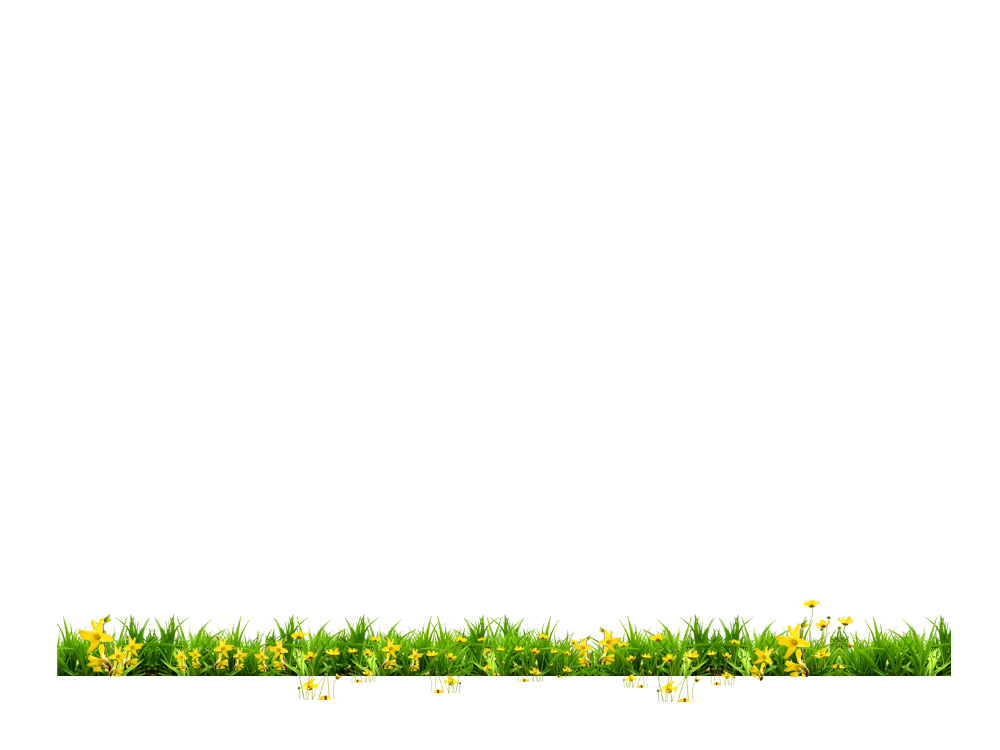 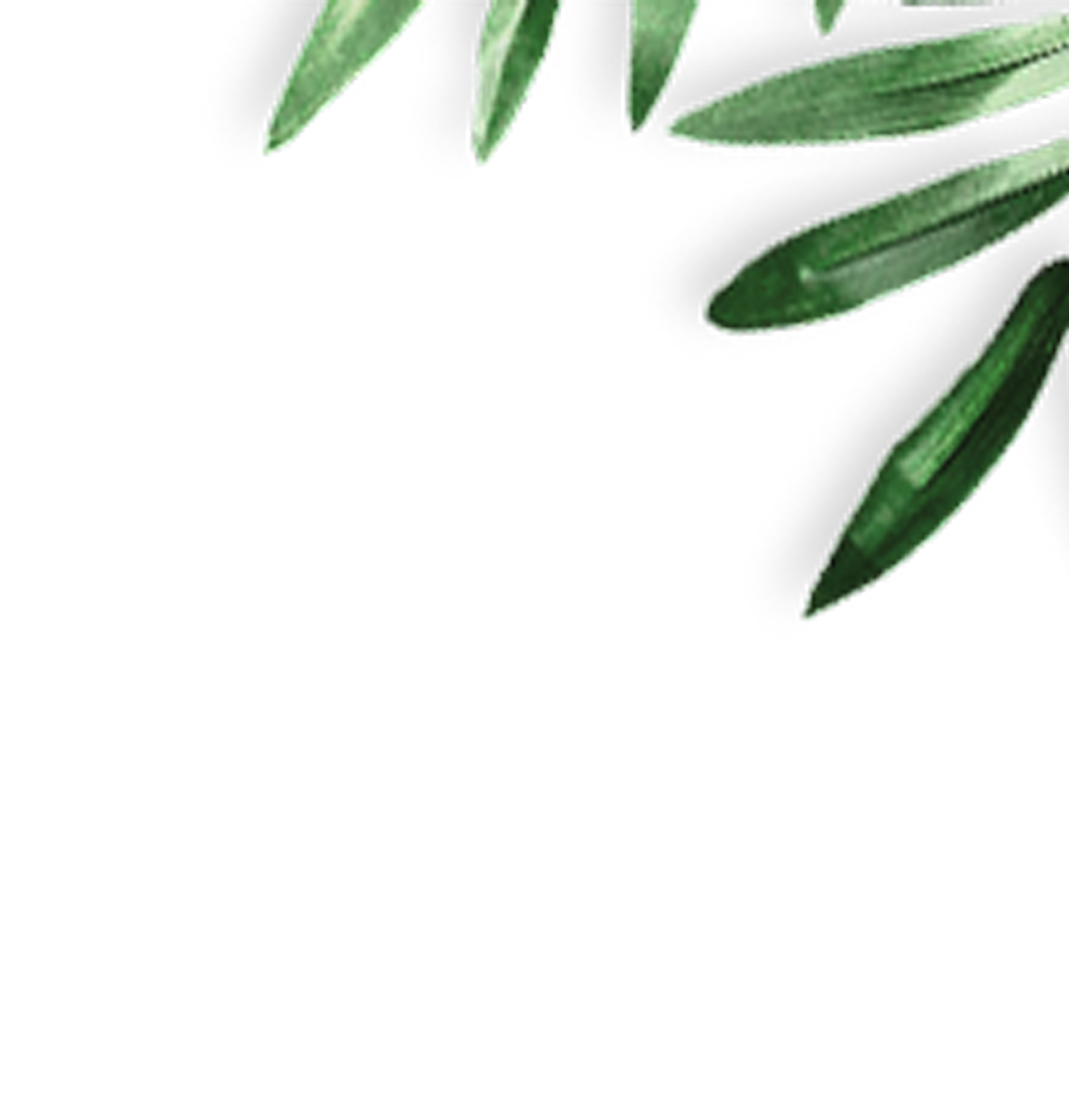 Bài 3. Xếp từ láy trong đoạn văn sau vào nhóm thích hợp:
Cây nhút nhát
   Gió rào rào nổi lên. Có một tiếng động gì lạ lắm. Những chiếc lá khô lạt xạt lướt trên cỏ. Cây xấu hổ co rúm mình lại. Nó bỗng thấy xung quanh lao xao. He hé mắt nhìn: không có gì lạ cả. Lúc bấy giờ nó mới mở bừng những con mắt lá và quả nhiên không có gì lạ thật.		
                                 Theo Trần Hoài Dương
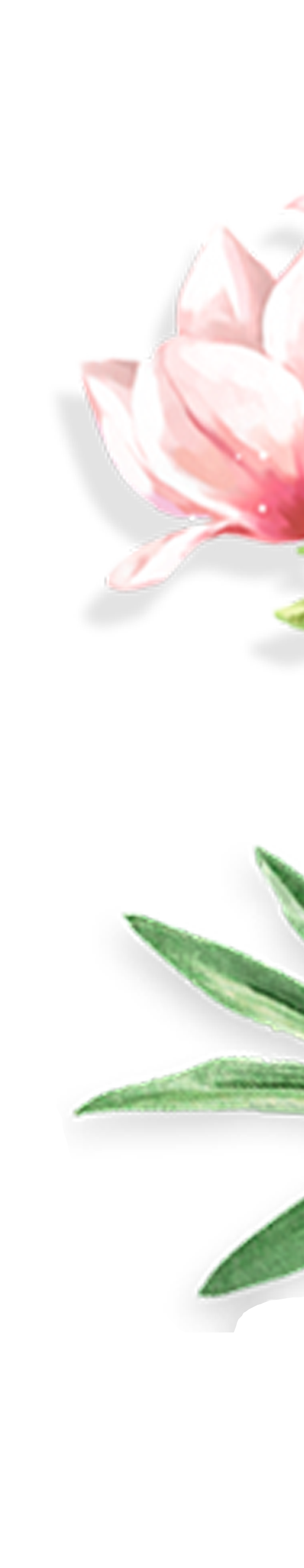 a. Từ láy có hai tiếng giống nhau ở âm đầu.
b. Từ láy có hai tiếng giống nhau ở vần.
c. Từ láy có hai tiếng giống nhau ở cả âm đầu và vần.
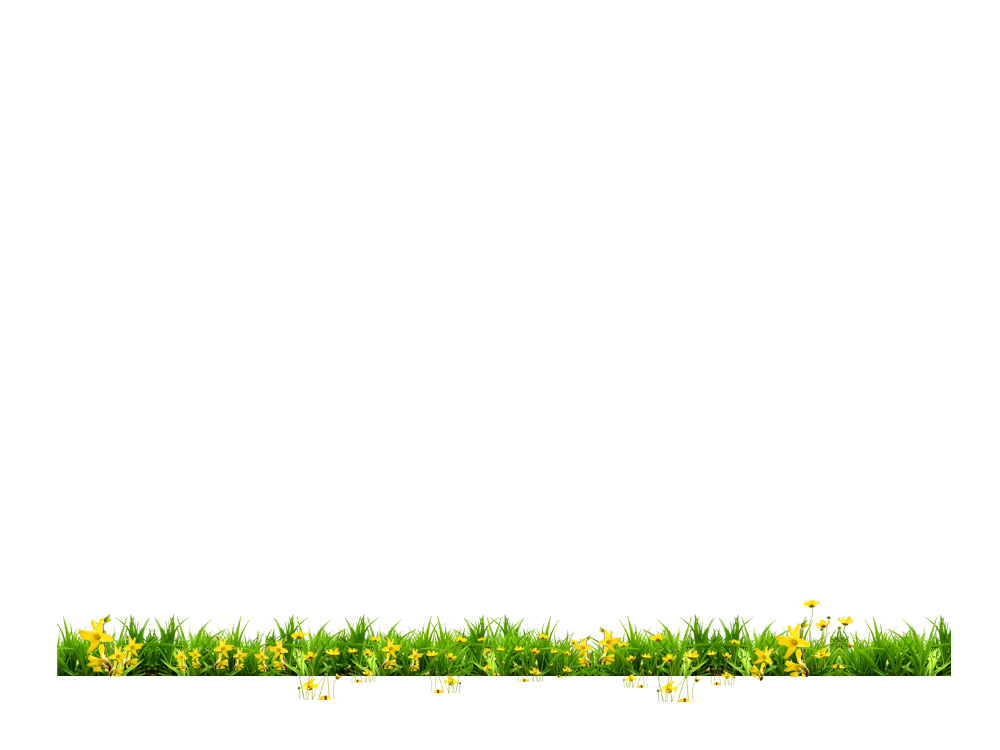 Bài 3. Xếp từ láy trong đoạn văn sau vào nhóm thích hợp:
Cây nhút nhát
   Gió rào rào nổi lên. Có một tiếng động gì lạ lắm. Những chiếc lá khô lạt xạt lướt trên cỏ. Cây xấu hổ co rúm mình lại. Nó bỗng thấy xung quanh lao xao. He hé mắt nhìn: không có gì lạ cả. Lúc bấy giờ nó mới mở bừng những con mắt lá và quả nhiên không có gì lạ thật.
Theo Trần Hoài Dương
lạt xạt,
lao xao
rào rào,
he hé
nhút nhát
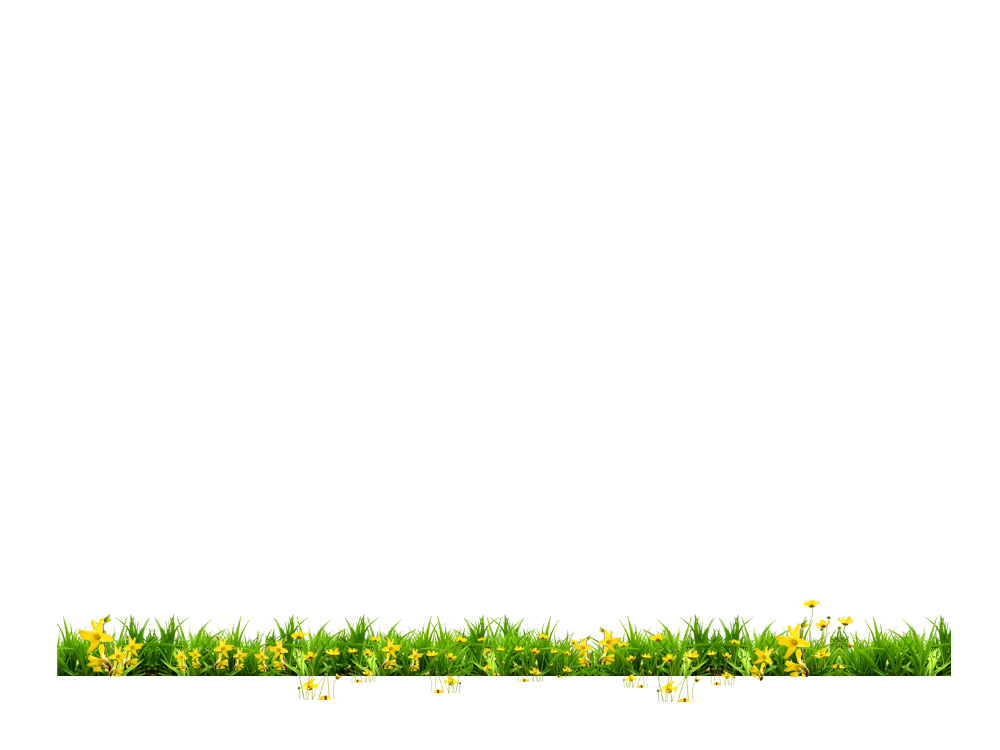 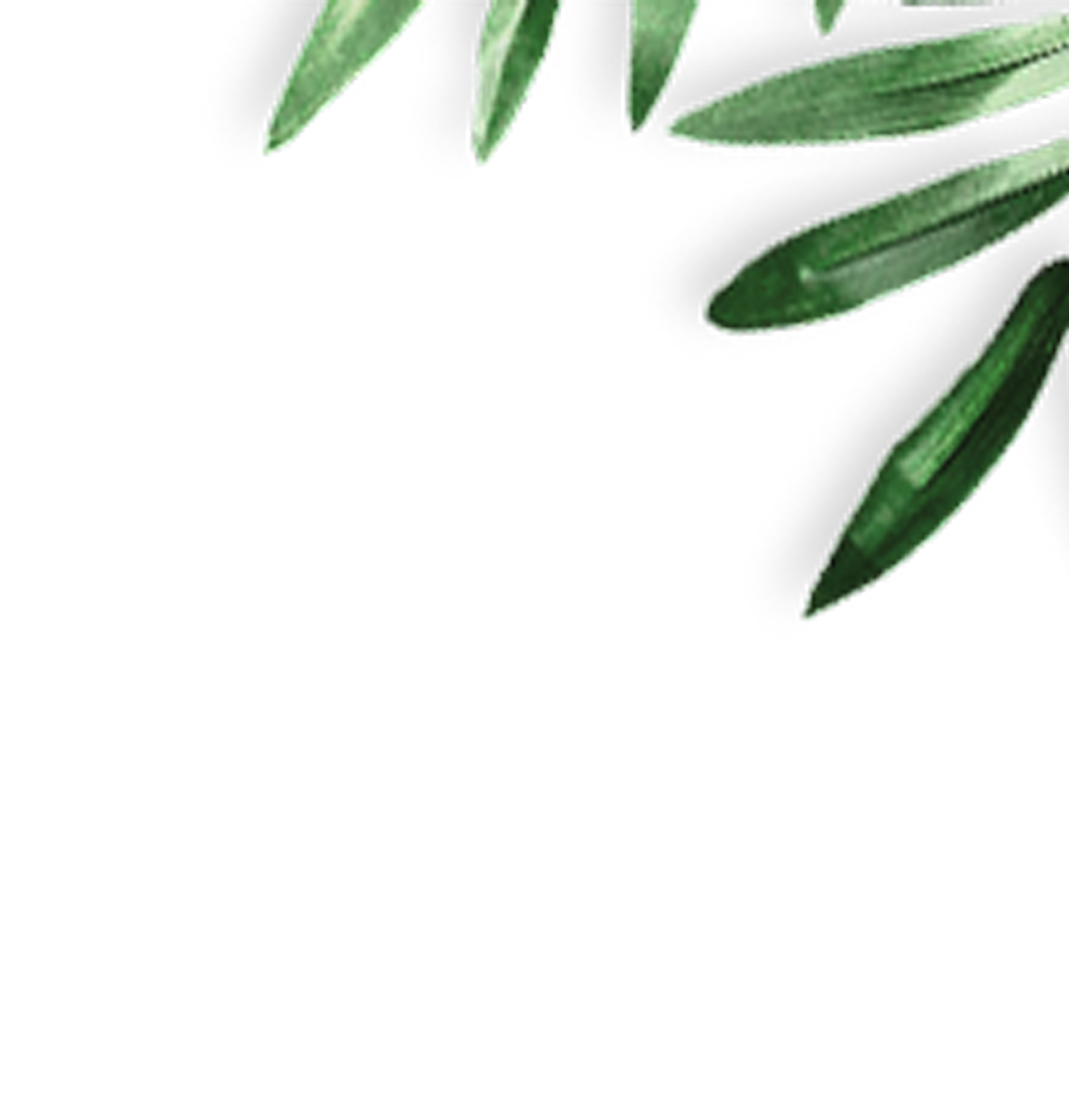 TỪ LÁY
Từ láy có hai 
tiếng giống nhau ở cả âm đầu và vần
Từ láy có hai
tiếng giống 
nhau ở âm đầu
Từ láy có hai 
tiếng giống 
nhau ở vần
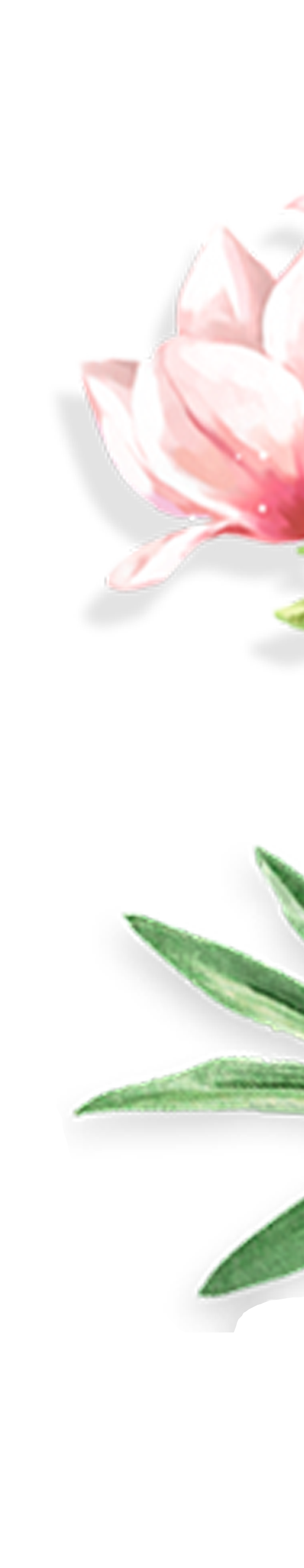 VD:- lác đác
      - bối rối
      - líu ríu
VD: - nho nhỏ
       - nhè nhẹ
       - se sẽ
VD: - lung linh
       -  xù xì
        - nhỏ nhắn
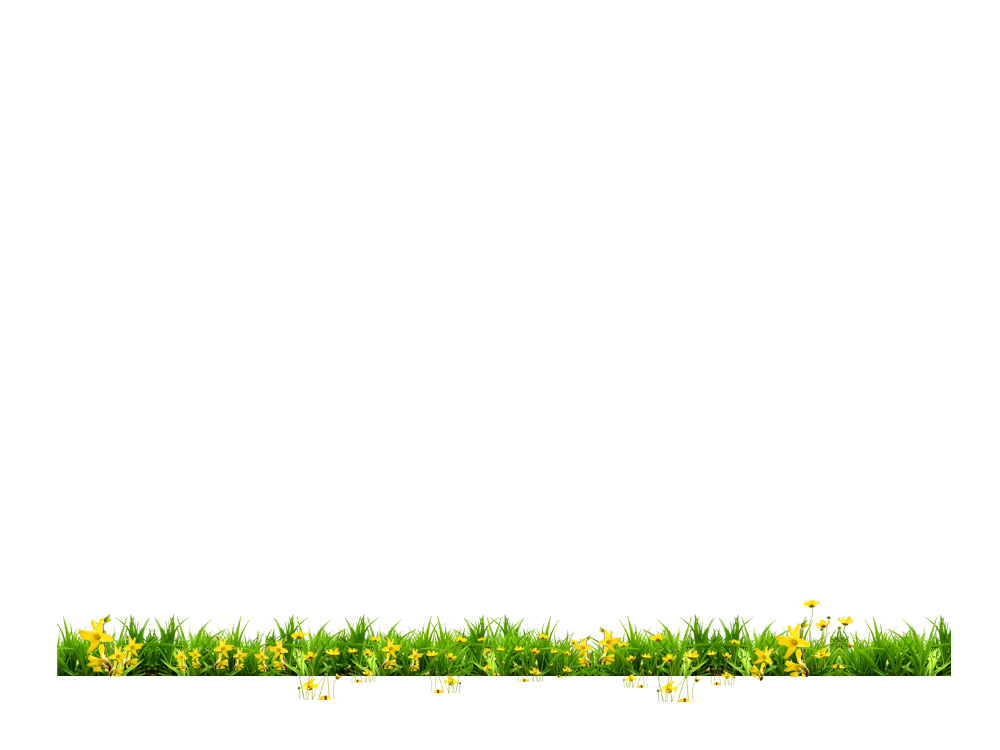 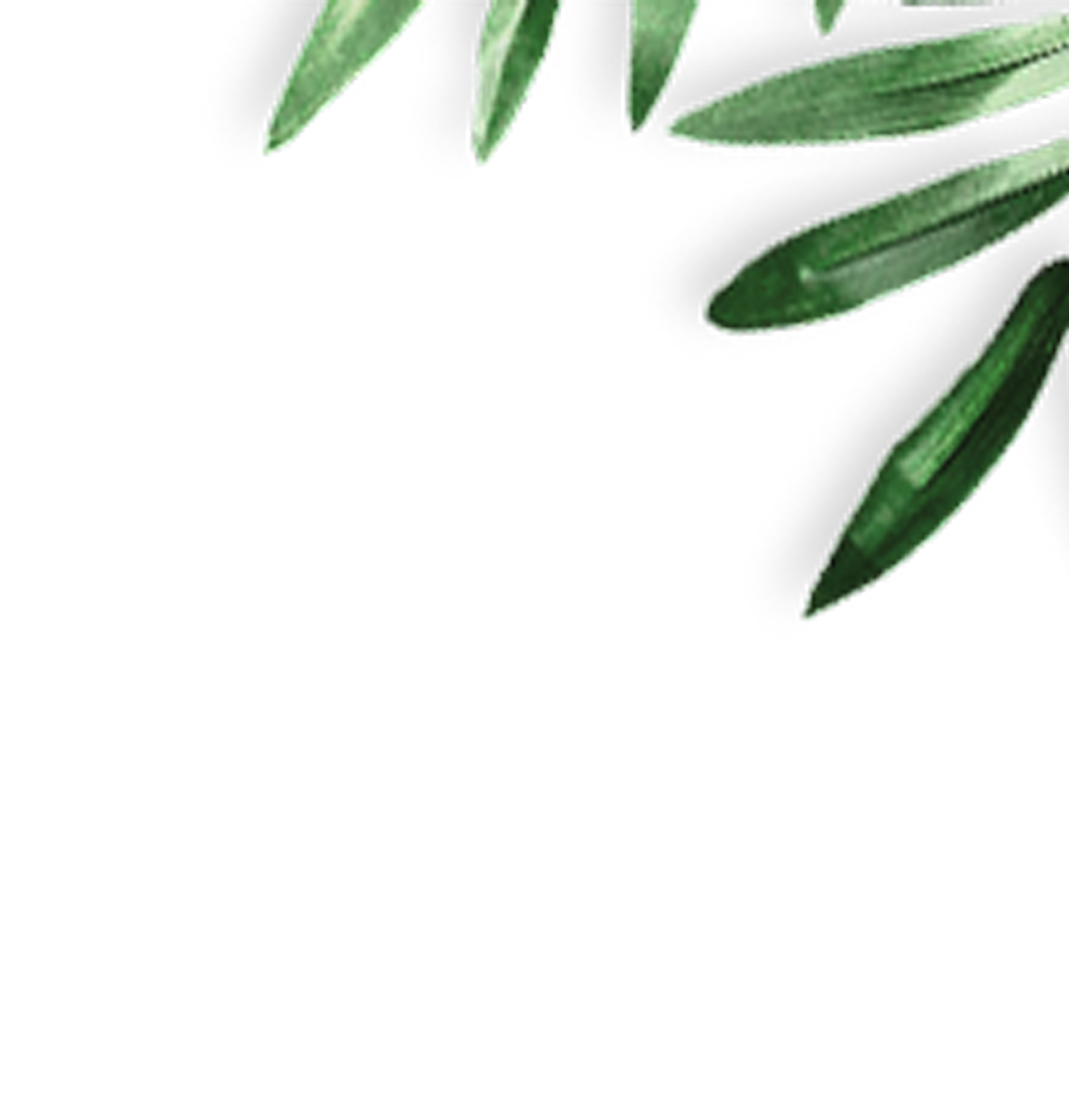 DẶN DÒ
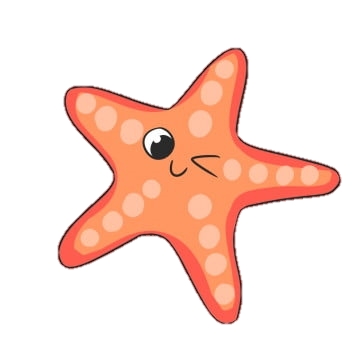 Tìm thêm các từ ghép tổng hợp, từ ghép phân loại,từ láy âm đầu, từ láy có hai tiếng giống nhau ở âm đầu, giống nhau ở vần và giống nhau ở  thanh
- Đọc trước bài mở rộng vốn từ: Trung thực, tự trọng.
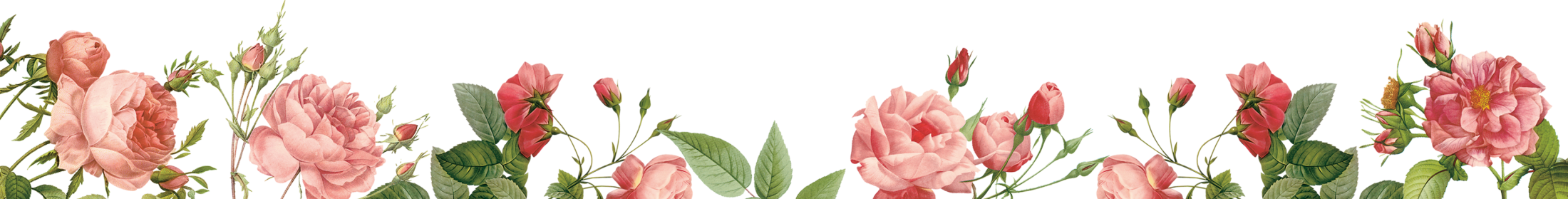 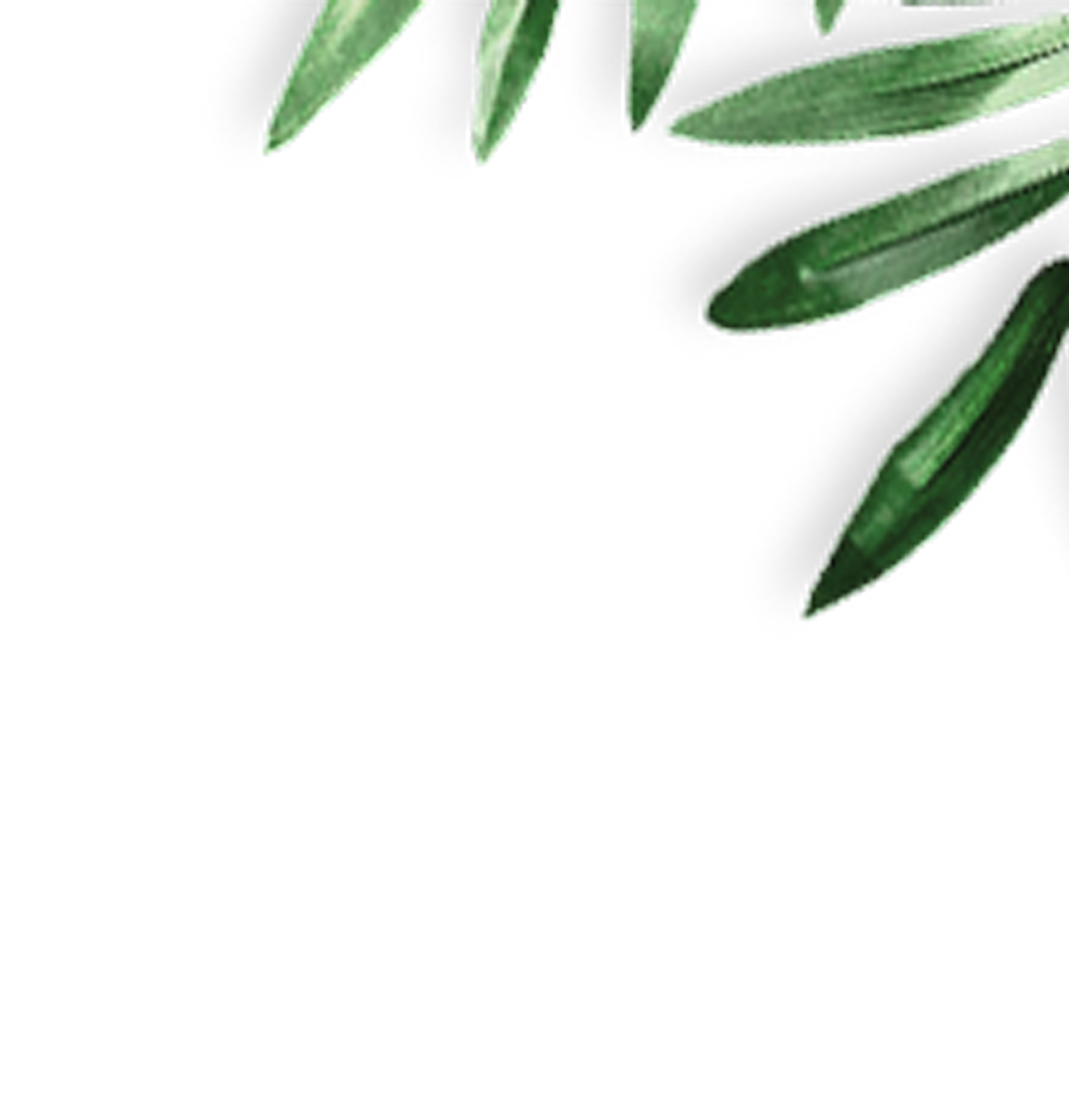 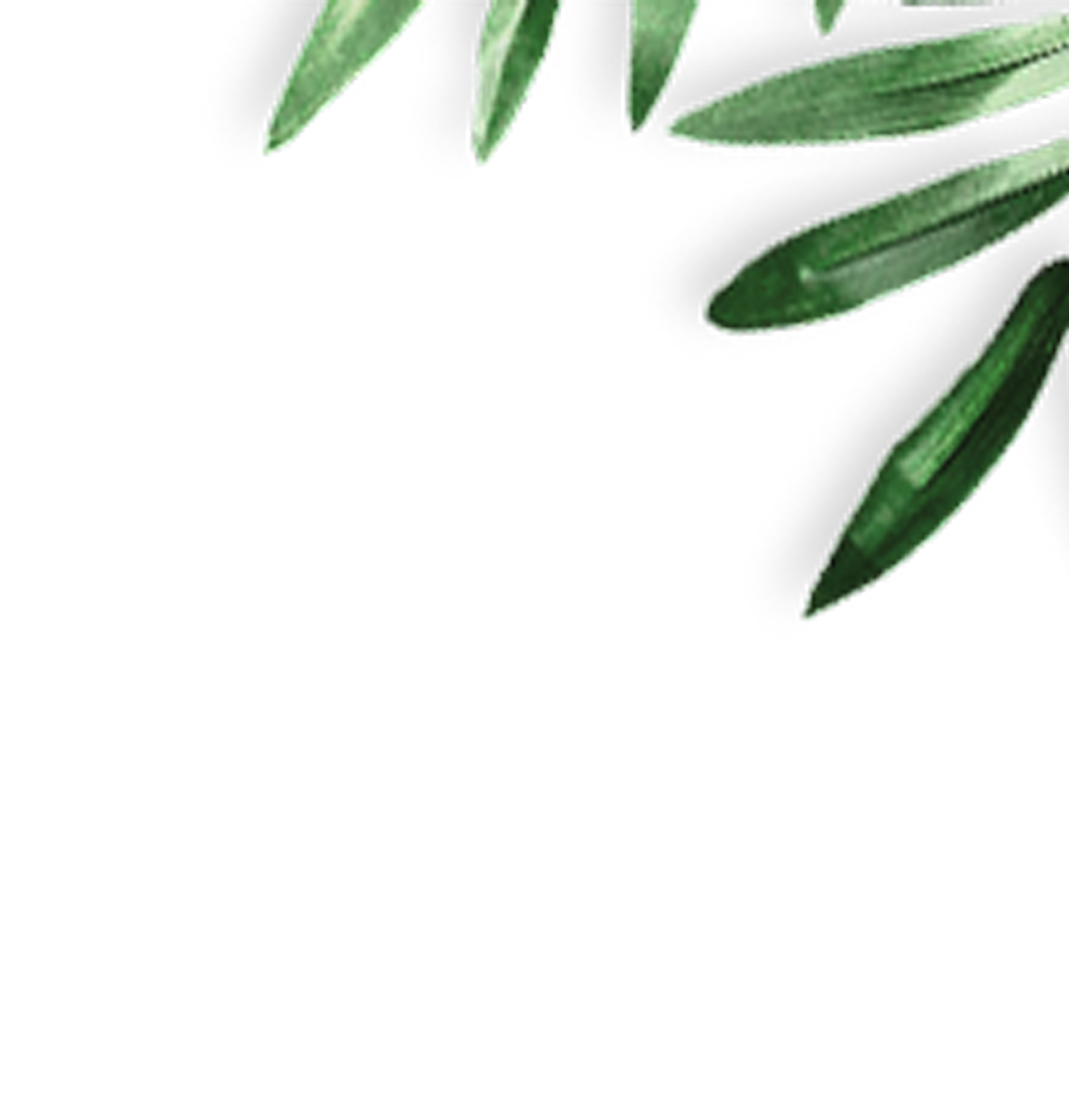 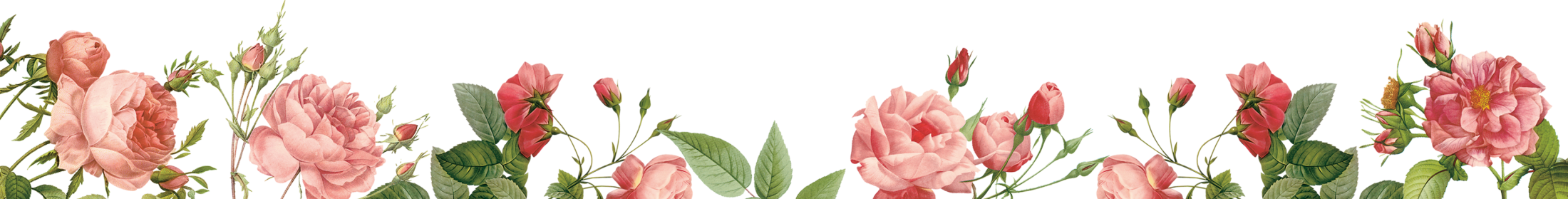 CẢM ƠN CÁC CON ĐÃ LẮNG NGHE!
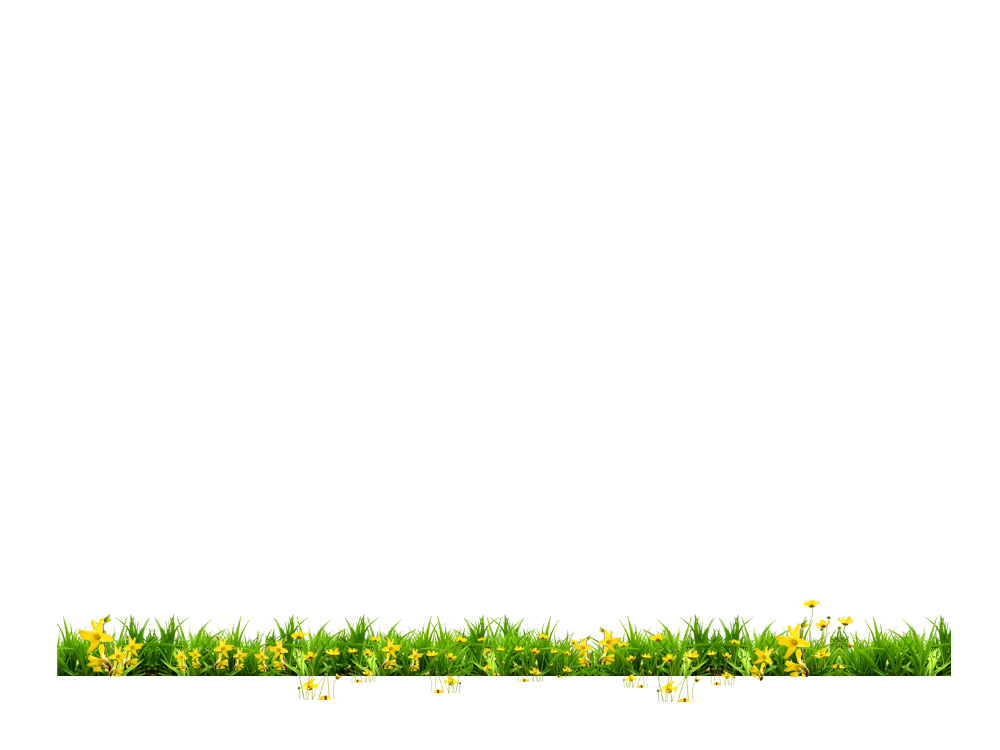